ゆ～げんよ～そほ～の世界
これってな～に？
自己紹介
このセクションは「まこと。」がお送りします。
あまちゅあジロリアン（拠点：府中）
今までの最高は大豚完食　（さすがに大豚は無理）
Ｑ「にんにく入れますか？」　Ａ：「ぜんぶ。」
普段はニコニコ生放送とかやってます。
コミュ「本を楽しく紹介する」
よく分からないまま「ゆ～げんよ～そほ～」の世界に足を突っ込んで、２年が経過しました。
今日はその成果を発表したいとか思っています。
ゆ～げんよ～そほ～ってなに？
ゆ～げんよ～そほ～
漢字：有限要素法
英語：Finite Element Method （通称FEM)

ネットで調べてみると・・・？
よくわからん。
「”ゆ～げんよ～そほ～”」でググると２件しかヒットしない。　（２００９年７月６日現在）
こんなアホっぽく書くのは自分だけですか。そうですか。
有限要素法の世界
有限要素法について
数値解析の一種です。
自動車や機械の設計、土木建造物の設計医療の世界とかいろんなところで使われている。
といっても、開発段階で主に使われてるから一般にお目にかかることは稀？
主に工学屋さんの道具。
歴史は古く1956年～今まで。
開発言語の主流はFortran。
ＣＡＥ業界とかいう業界が存在する。
一般的な実験の流れ
一般的な実験の流れ
物を作って、壊して、結果を見る。
実験のたびに物を作る→面倒
作れないものは実験できない
じゃあＰＣ上で全部やってしまおう！
ＰＣ上で実験を再現してみよう！
ＰＣ上で全部やっちゃおう！
３ＤＣＤで物を作って、壊して、結果を見る
ＰＣ上で物を壊すツールが有限要素法です！

※正確にいえば解析ツールの計算手法の１つです。
	他にも境界要素法、有限体積法、差分法・・・
解析が使われる理由
解析（有限要素法）って何がいいの？
何度も実験ができる。
いくらでも条件変更が可能。
物を作る回数が減るのでトータルで安上がり。
物が作れないような実験もできる。
現物では実験できないものも実験できる。
他の数値解析手法と比べて連立方程式が解きやすい。
解析の流れ
中央がどのくらい変形する？とか
壊れる？壊れない？とかが判断できる
実物や解析したいものを
モデル化する
解析する
（横から見た橋のつもり）
細かく分割する
荷重とか拘束とか（境界条件）をつける
有限要素法の世界　やってみた
実際にどんな世界なのか見てもらいましょう。
●郎の看板の上にtakeshi●さんが乗ってしまったとしたら・・・





解析の結果はセクションで！
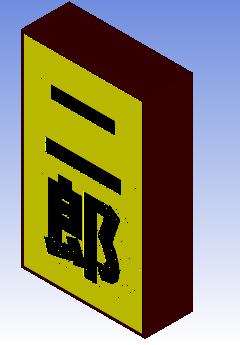 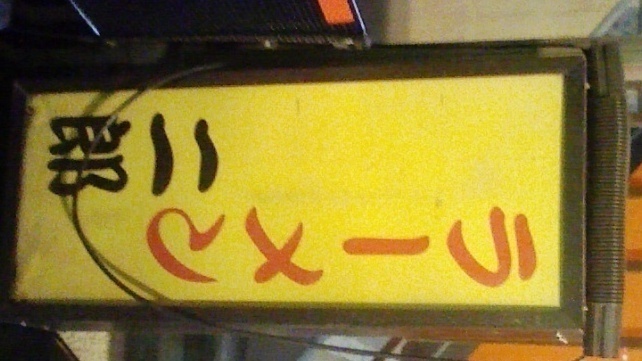 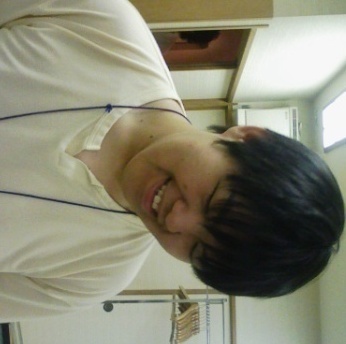 実際の解析の流れ
解析（有限要素法）の流れ
モデルをつくる
各点の変形量（x, y, z)を未知数に連立方程式を作る
連立方程式を解く　（ポイント！）
変形量が出てくる
変形量→応力（痛さ指数とか思っておいて）
結果を見る
有限要素法≒連立方程式を作って解く
連立方程式を解く。
ＰＣでの連立方程式の解き方
大きく分けると　直接法　と　反復法

直接法とは
普段やっている普通の連立方程式の解き方
加減法とか呼ばれているあれ。
反復法とは
解を徐々に答えに近づけていく方法
厳密解は得られないが、その分早いことが多い
さあ、やってみよう！
プログラムで連立方程式を解く方法
連立方程式を解くプログラムを作ってみよう





ここから実践！
ぶっつけ本番でプログラムを作りながら解説！
手元にＰＣのある人は一緒に作ってみてね。
謝辞とか
今回のセクションにあたり、株式会社くいんとの皆様に（勝手に）協力していただきました。
解析の実例を作るにあたりtakeshikさんに協力を頂きました。
そして、今日の場を提供していただいたわんくま同盟の皆さま。

本当にありがとうございました。
計算とメモ用紙